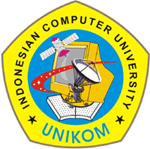 Komputer aplikasi it-I
(html)
PERTEMUAN 3
Dosen : Bella Hardiyana S. Kom
Heading
Pada dasarnya heading adalah judul/subjudul. Berbeda dengan <title> yang berfungsi sebagai judul dokumen HTML, sedangkan heading adalah judul/subjudul dari isi dokumen HTML.
HTML menyediakan enam buah ukuran heading. Dimulai dari heading level 1 sampai level 6. Heading ukuran besar berada di heading level terkecil, sedangkan heading ukuran kecil berada di heading level terbesar. Dengan kata lain <h1> heading level 1 adalah heading ukuran terbesar, dan begitupula sebaliknya.
Heading
Contoh : 
<h4 align=”center”> Judul </h4>
<h1> Judul </h1>
<h6 align=“left”> Judul </h6>
Membuat Komentar
Komentar adalah tulisan yang tidak akan ditampilkan di web browser. Yang fungsinya adalah sebagai keterangan dari sintax. Berikut ini adalah struktur dasar membuat komentar.

<!-- Isi -->
Contoh :
<!– Ini adalah komentar -->
<!- komentar -->
Paragraph/Paragraf
Dalam suatu dokumen HTML yang berisikan artikel terkadang kita harus menggunakan beberapa paragraf. Hal seperti ini memang sering kita temui ketika dokumen tersebut banyak menampilkan informasi berupa text. Berikut adalah struktur dasar membuat paragraf.
<p> Isi Paragraf </p>
Paragraph/Paragraf
Contoh : 
<p> Paragraf Default </p>
<p align=”left”> Paragraf Left </p>
<p align=”right”> Paragraf Right </p>
<p align=”center”> Paragraf Center </p>
<p align=”justify”> Paragraf Justify </p>
Blockquote/Kutipan
Blockquote adalah identasi paragraf. Tag <blockquote> digunakan untuk membuat kutipan teks. Teks/tulisan yang dijadikan kutipan/blockquote, maka tulisannya akan menjorok ke dalam. Berikut struktur dasar tag ini.

<blocquote> Isi Kutipan </blockquote>
Preformated Text
Ketika kita menuliskan SPACE atau ENTER pada dokumen HTML, maka tidak ada pengaruhnya. Masalahnya bagaimana jika ingin menyisipkan SPACE atau ENTER pada dokumen HTML. yang harus kita lakukan adalah menyisipkan tag <pre> pada dokumen HTML kita. Tag ini digunakan ketika kita ingin menampilkan teks yang sama dengan yang kita ketik. Struktur dasar tag ini adalah sebagai berikut.

<pre> Isi Tulisan </pre>
Divider
Tag <div> digunakan untuk membagi dokumen HTML dalam beberapa kelompok/group. Berikut adalah struktur dasar tag div.
<div> Isi Tulisan </div>





Contoh : <div align=”right”> Isi Text </div>
Center
Ketika kita menuliskan <div align=”center”> sebenarnya setara dengan kita menuliskan <center>. Berikut adalah struktur dasar tag center.

<center> Isi Tulisan </center>
Page Break
Arti sebenarnya dari tag ini adalah pindah baris. Namun sering digunakan ketika kita ingin menyisipkan ENTER pada dokumen HTML. Tag page break adalah <br>.